Σύνδεση στην πλατφόρμα
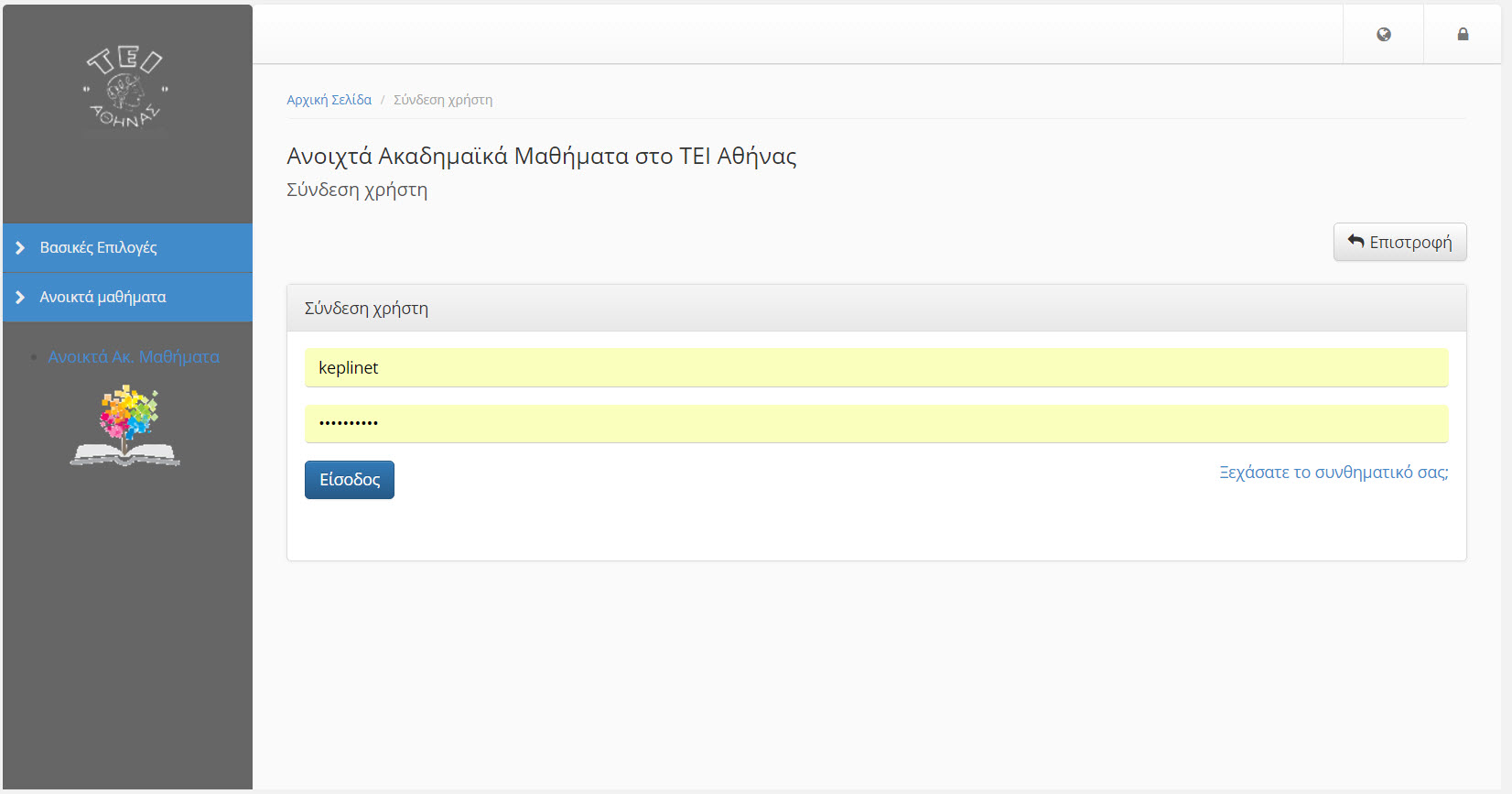 Για να συνδεθούμε χρησιμοποιούμε τα στοιχεία ηλεκτρονικού μας λογαριασμού στο ΤΕΙ Αθήνας
Δημιουργία μαθήματος
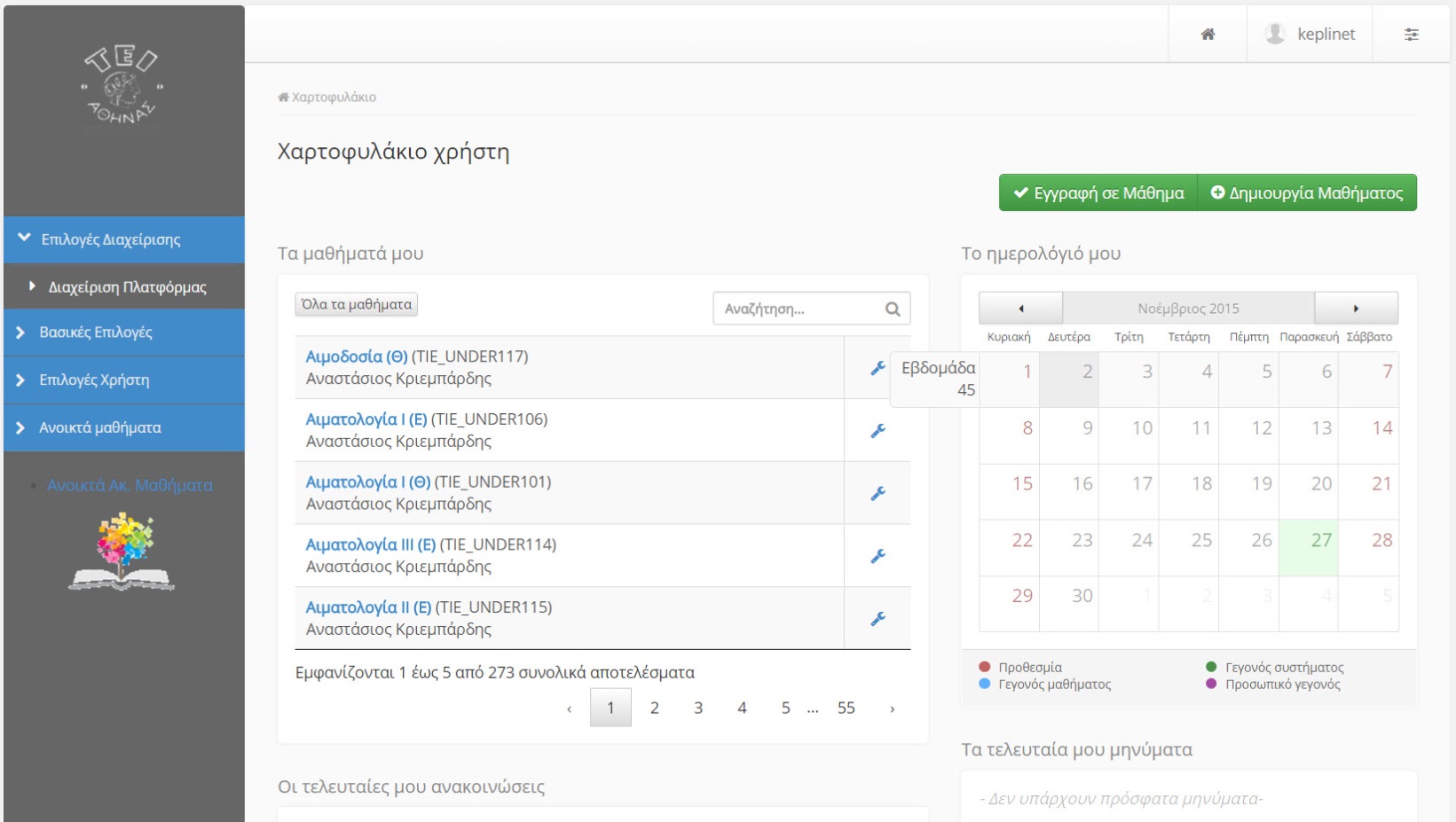 Για να δημιουργήσουμε ένα νέο μάθημα επιλέγουμε τη «Δημιουργία μαθήματος»
Δημιουργία μαθήματος
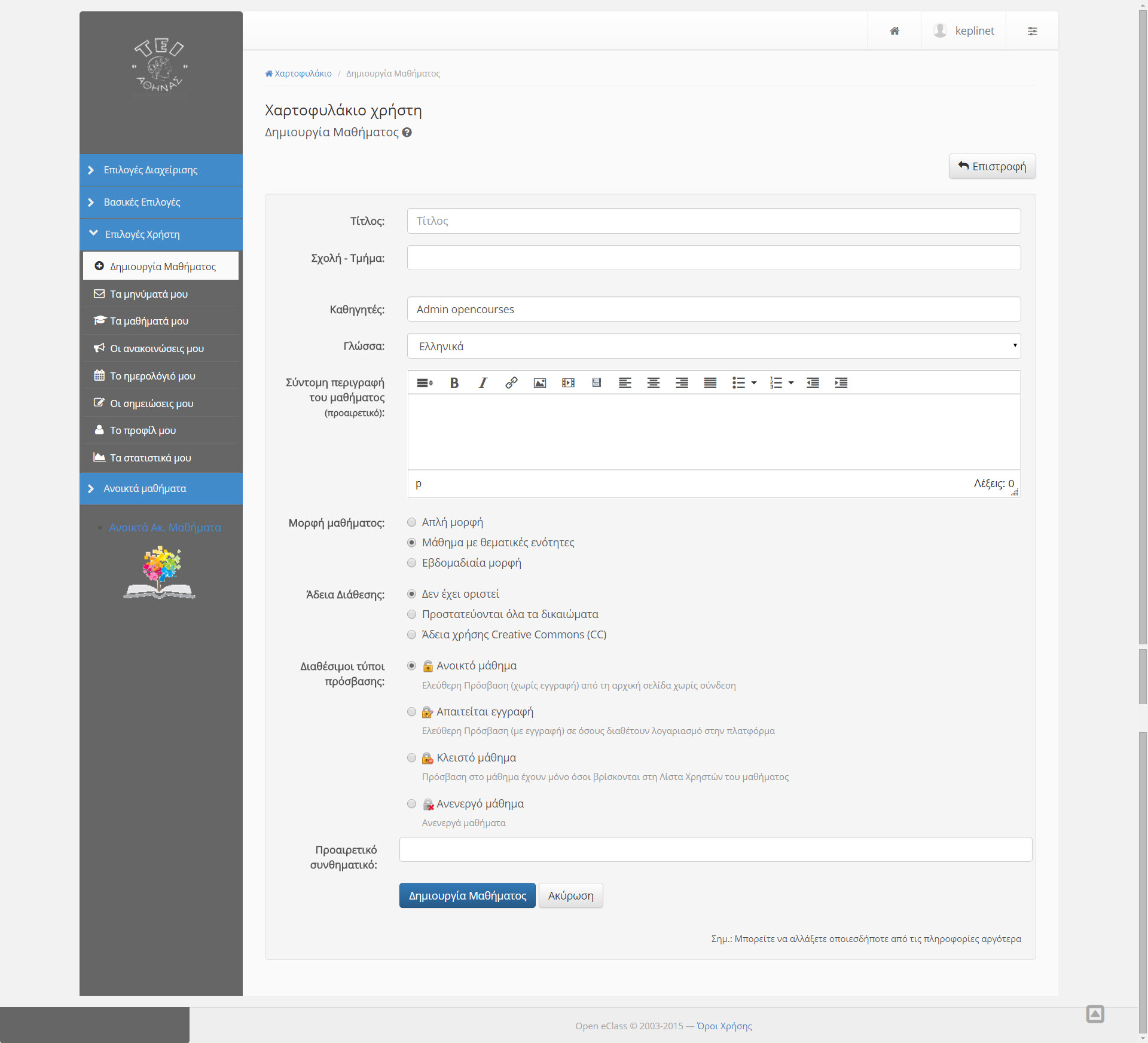 Τίτλος μαθήματος
Σχολή και Τμήμα
Ονοματεπώνυμο διδάσκοντα
Περιγραφή του μαθήματος
Μορφή μαθήματος. Επιλέγουμε «Μάθημα με θεματικές ενότητες
Δημιουργία μαθήματος
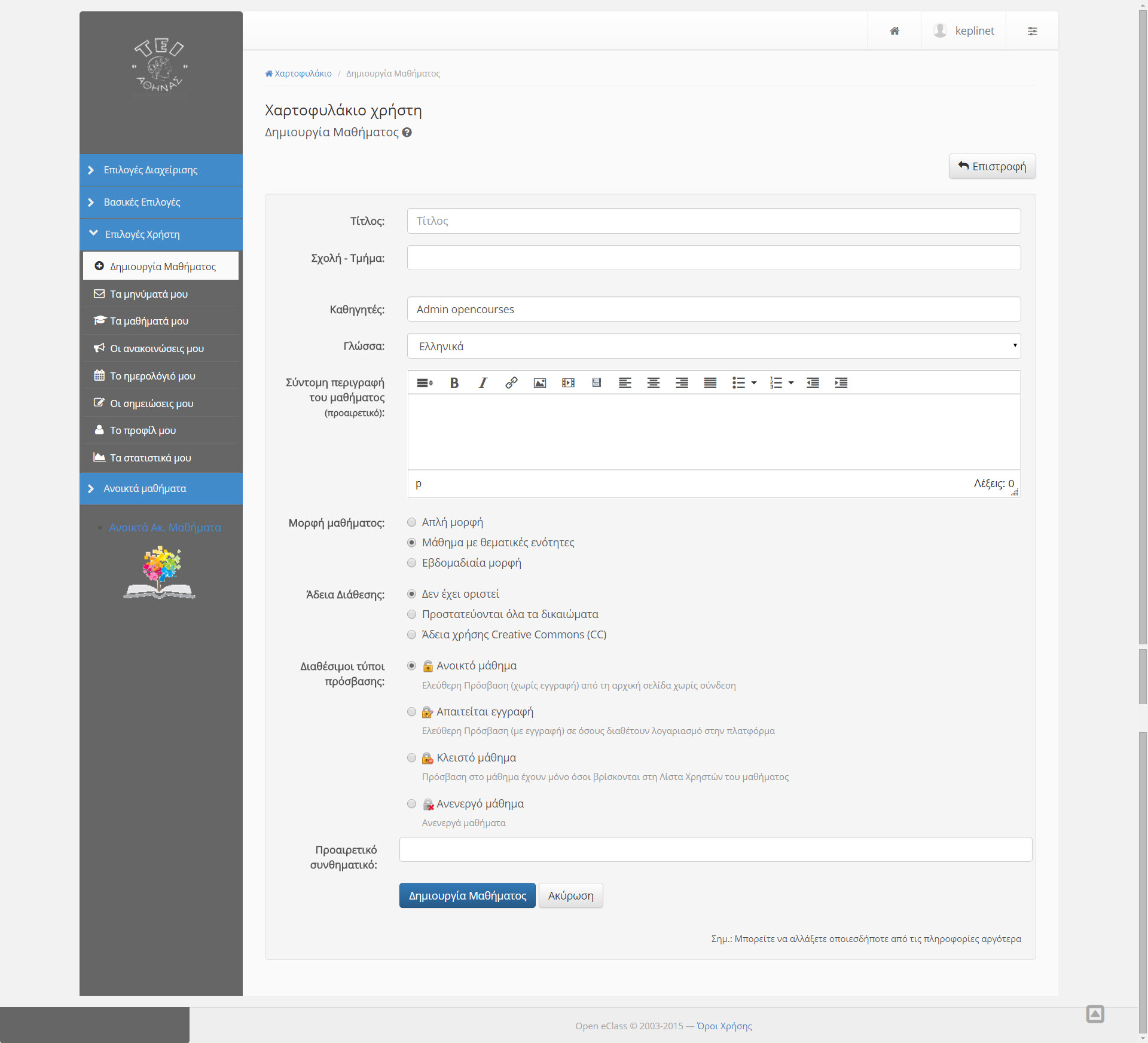 Στην «Άδεια διάθεσης επιλέγουμε την άδεια CC-αναφορά-Μη εμπορική χρήση-παρόμοια διανομή η οποία έχει επιλεγεί από το Ίδρυμα ως η επίσημη άδεια διάθεσης των Ανοιχτών Ακαδημαϊκών Μαθημάτων
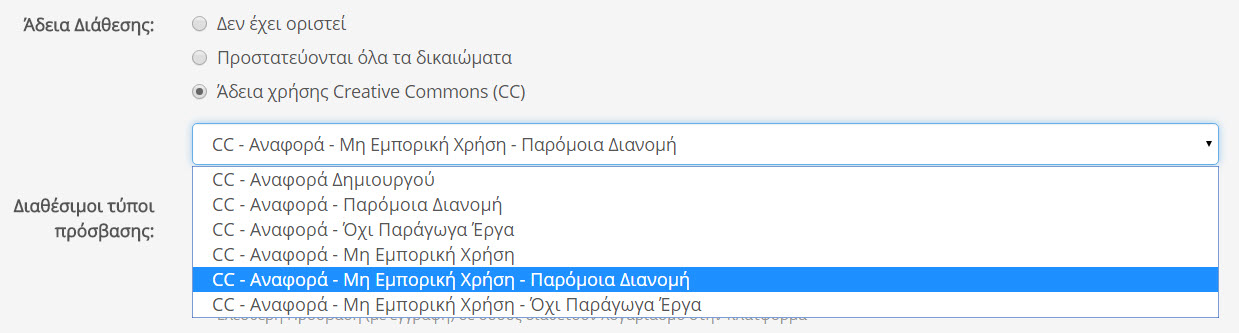 Επιλέγουμε «Ανοιχτό μάθημα»
Τέλος επιλέγουμε «Δημιουργία μαθήματος»
Επιτυχής δημιουργία μαθήματος
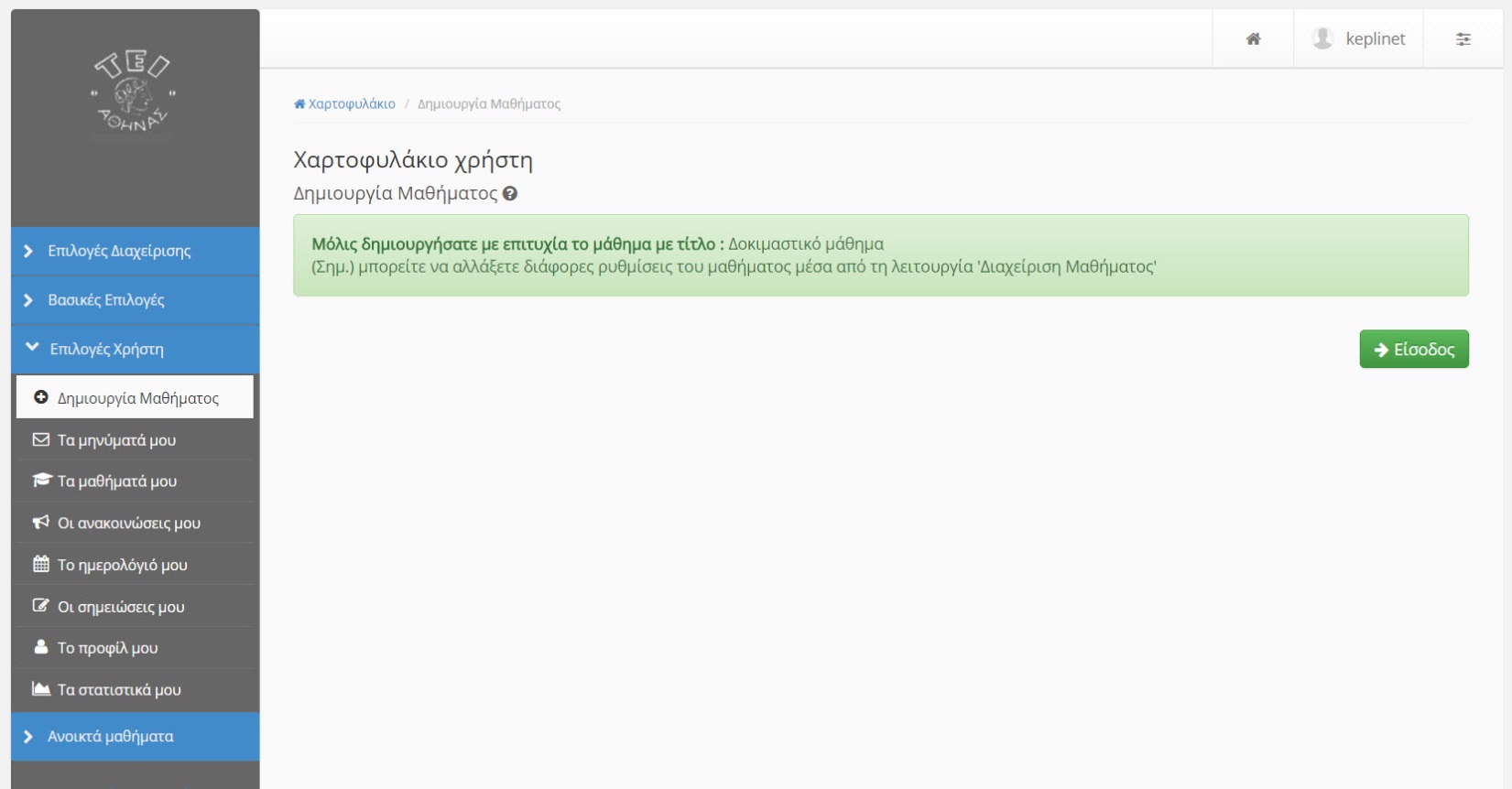 Εισαγωγική σελίδα
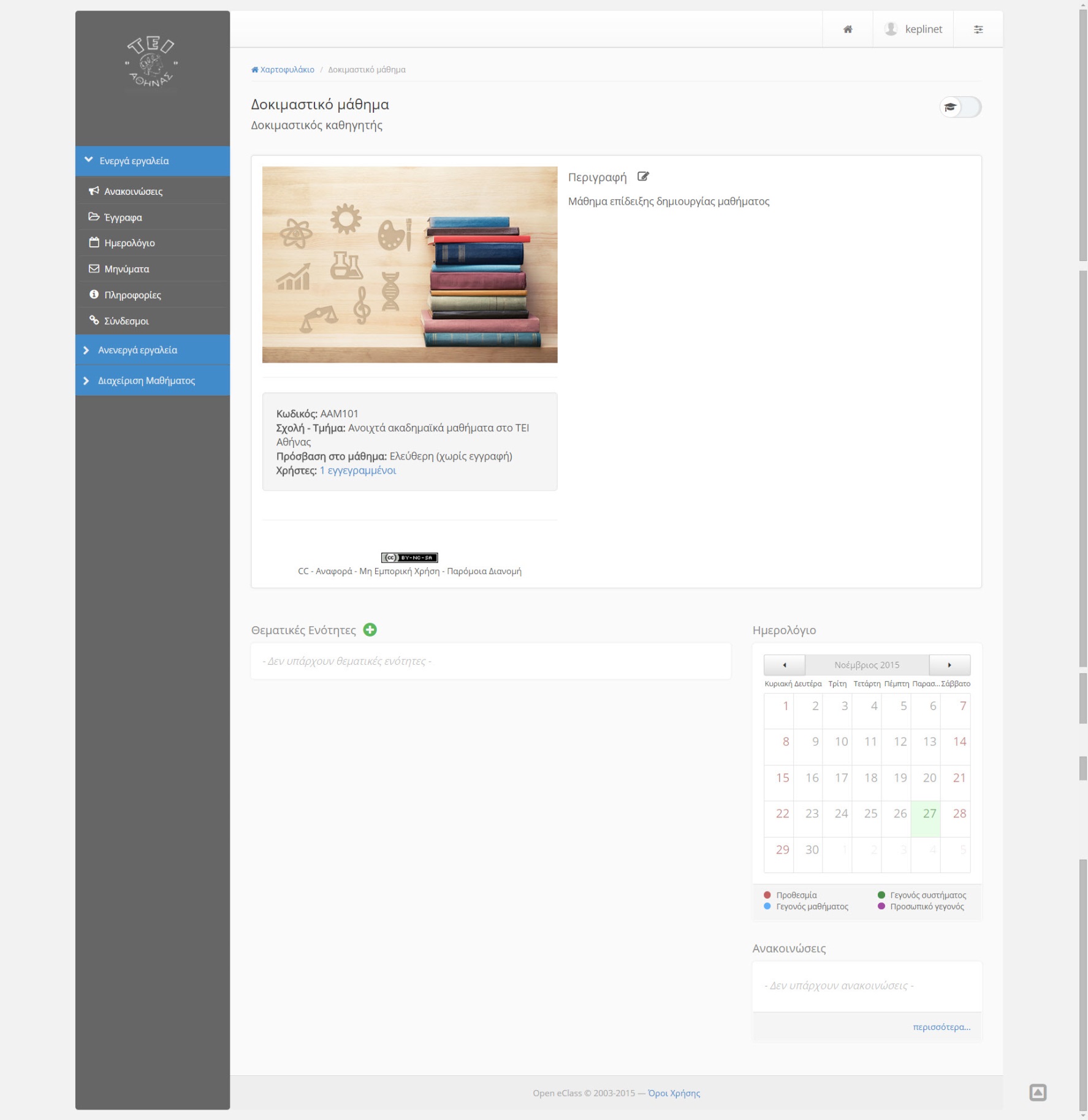 Εικόνα και Περιγραφή μαθήματος. Πατώντας το «μολύβι» μπορούμε να ορίσουμε εικόνα και να συμπληρώσουμε την περιγραφή του μαθήματος
Στοιχεία μαθήματος
Θεματικές ενότητες. 
Αφού συμπληρώσουμε τις βασικές πληροφορίες μπορούμε να προσθέσουμε τις θεματικές ενότητες του μαθήματος
Επεξεργασία περιγραφής μαθήματος και ορισμός εικόνας μαθήματος
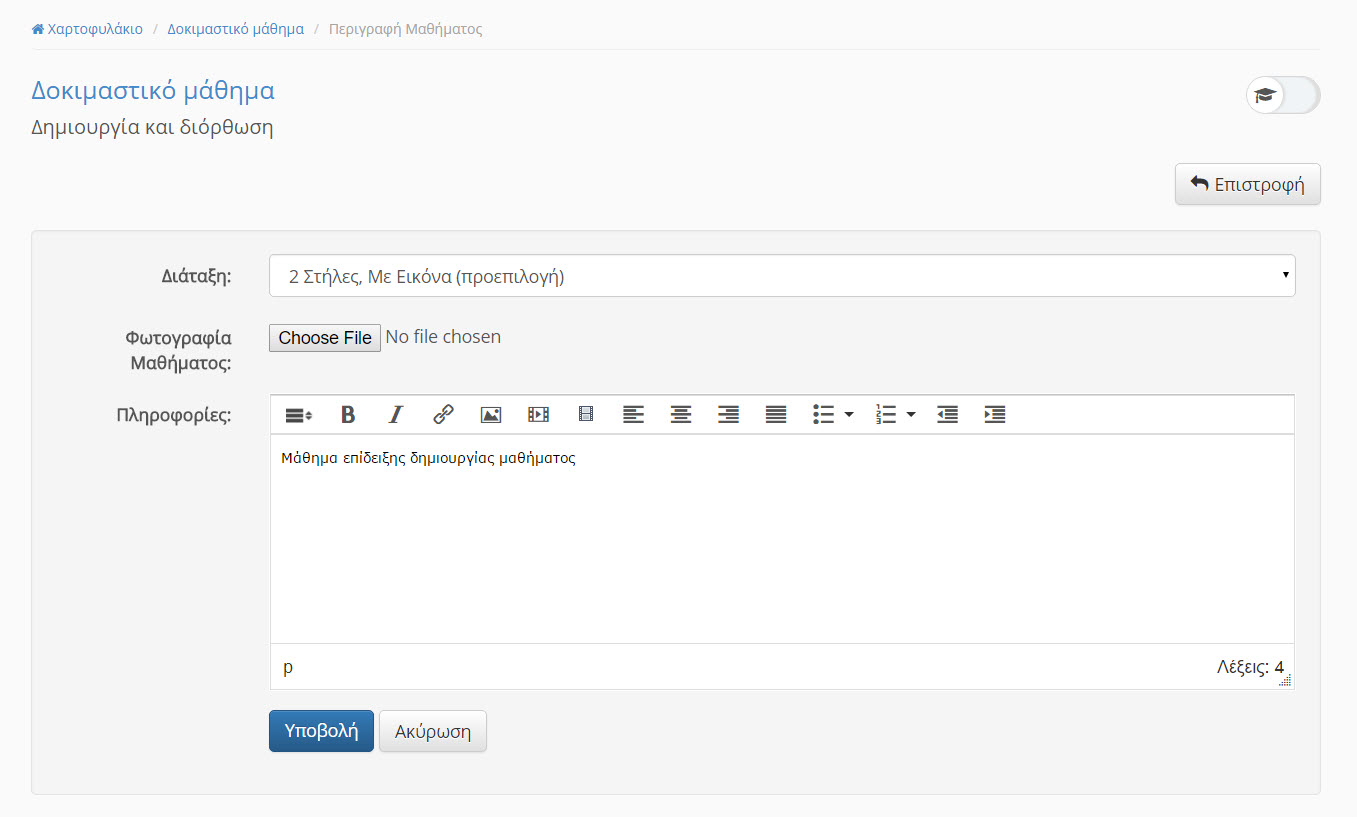 Επιλογή εικόνας
Επεξεργασία περιγραφής
Υποβολή αλλαγών
Προσθήκη θεματικών ενοτήτων
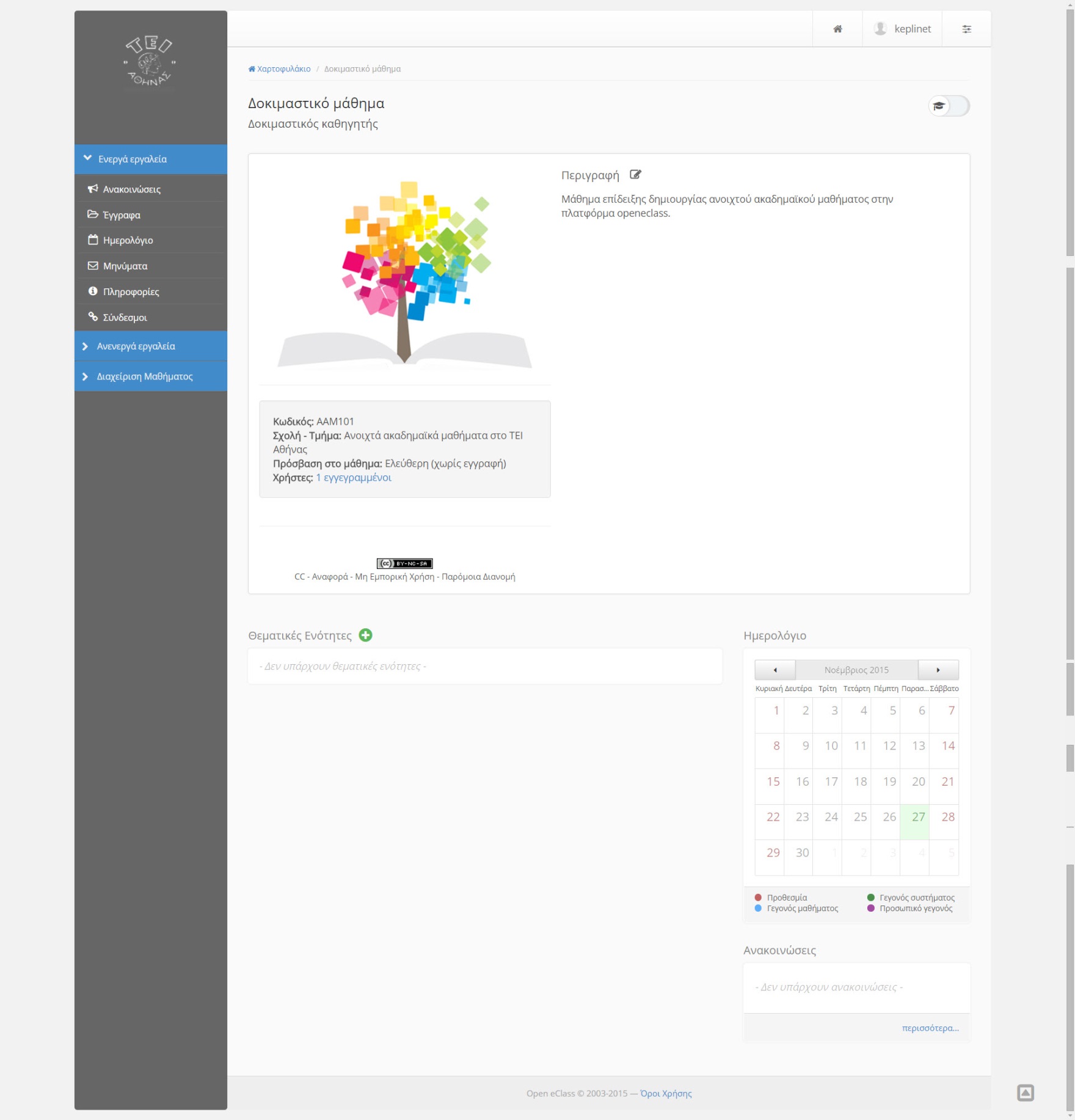 Προσθήκη θεματικών ενοτήτων
Επεξεργασία θεματικής ενότητας
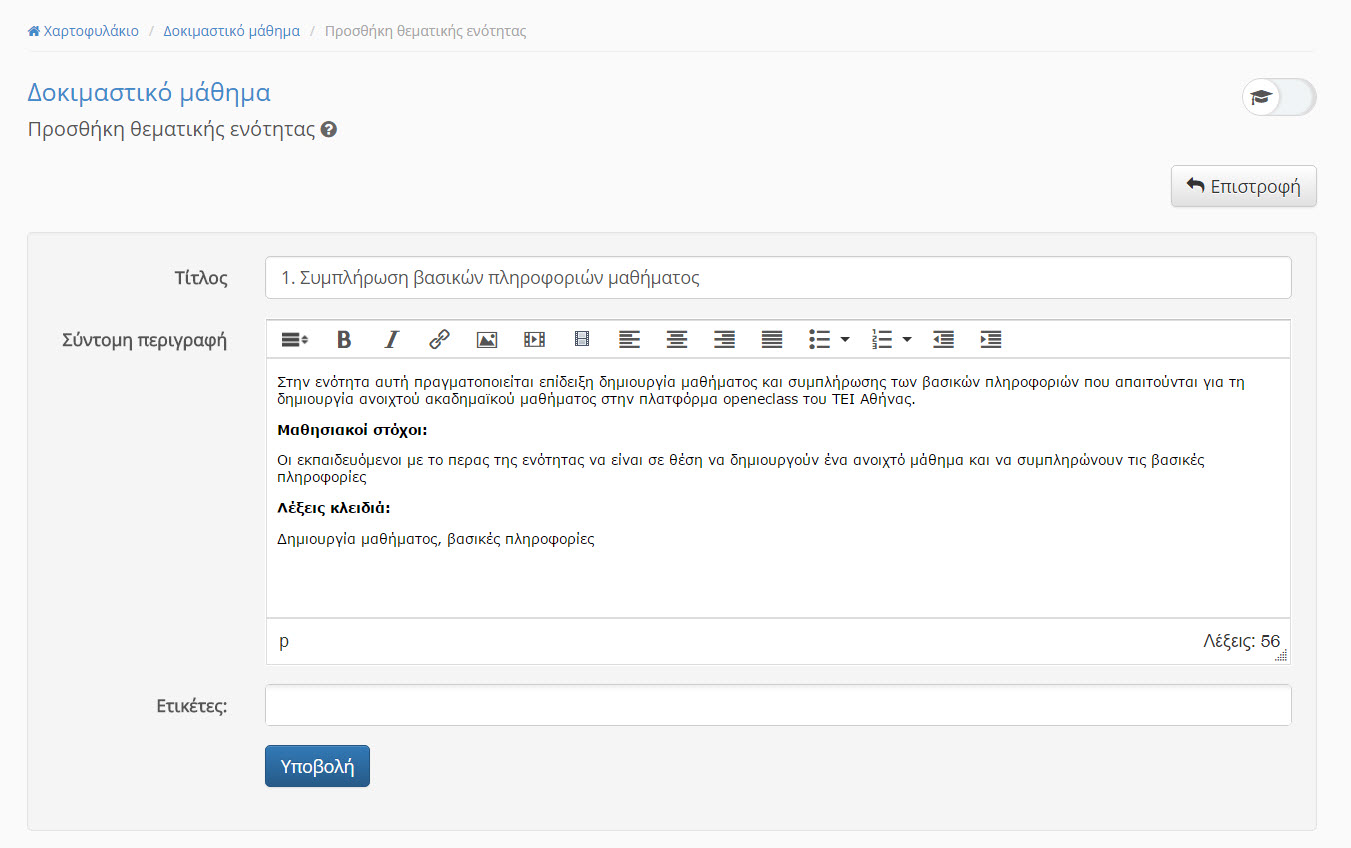 Ορισμός τίτλου θεματικής ενότητας
Συμπλήρωση:
Περιγραφής θεματικής ενότητας
Μαθησιακών στόχων
Λέξεων κλειδιών
Υποβολή αλλαγών
Επιτυχής δημιουργία θεματικής ενότητας
Επιλέγοντας το μάθημά μας από το μενού μπορούμε να δούμε την εισαγωγική σελίδα και την επιτυχή προσθήκη της θεματικής ενότητας
Επαναλαμβάνουμε τη διαδικασία για τις αντίστοιχες θεματικές ενότητες που επιθυμούμε να δημιουργήσουμε.
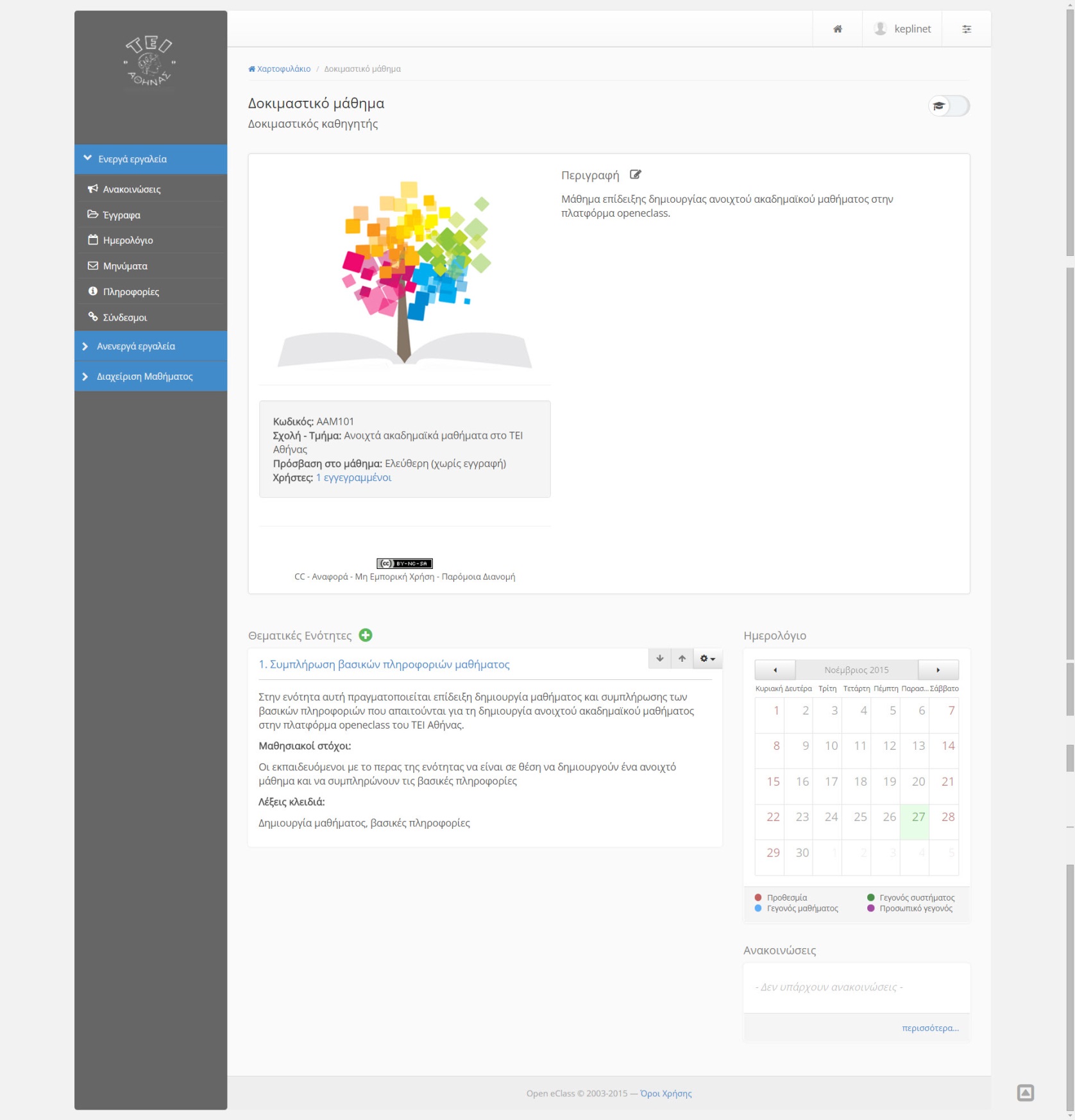 Μεταδεδομένα μαθήματος
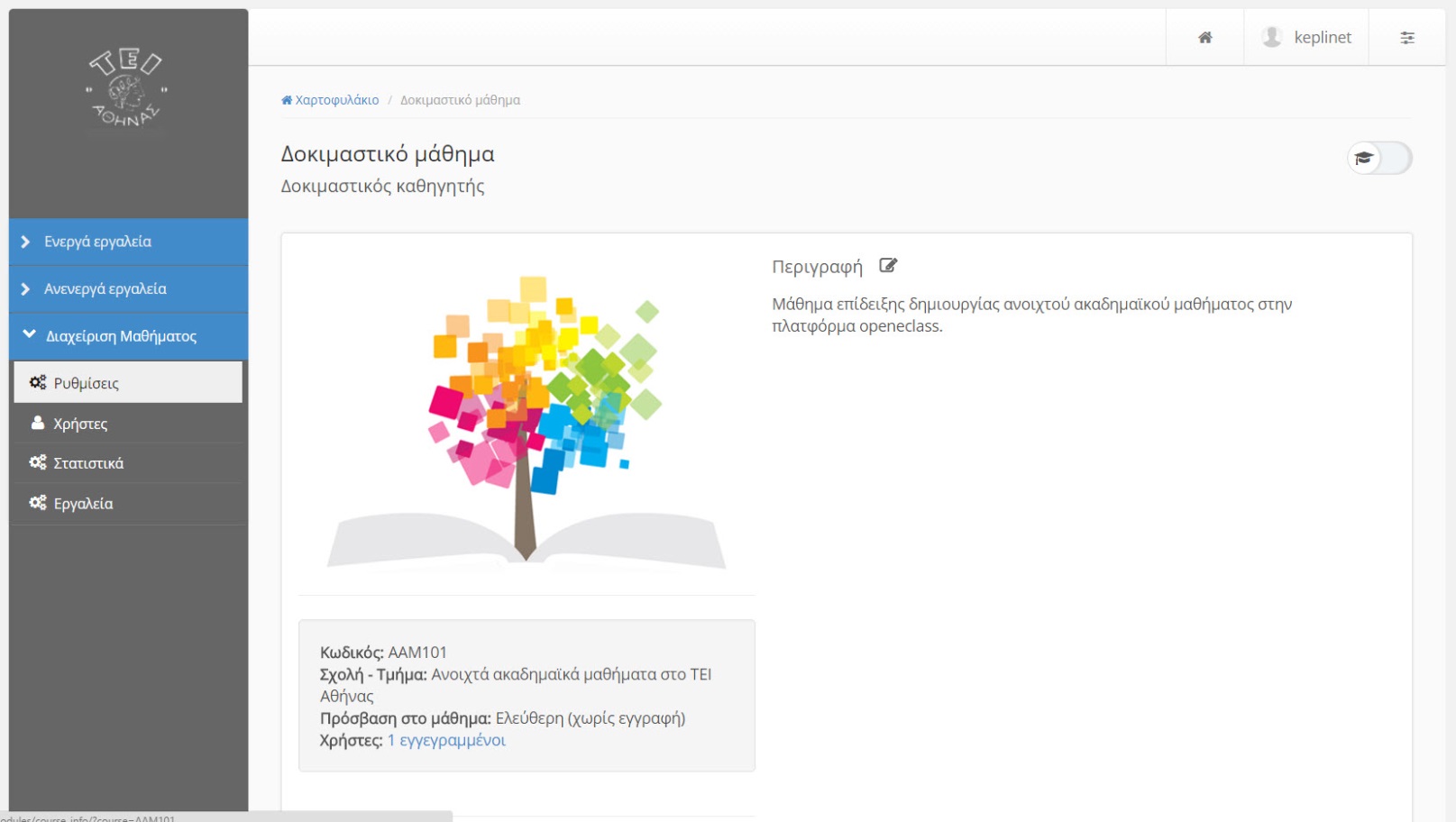 Για να συμπληρώσουμε τις επόμενες πληροφορίες ή μεταδεδομένα του μαθήματος επιλέγουμε από τη «Διαχείριση μαθήματος» τις «Ρυθμίσεις»
Μεταδεδομένα μαθήματος
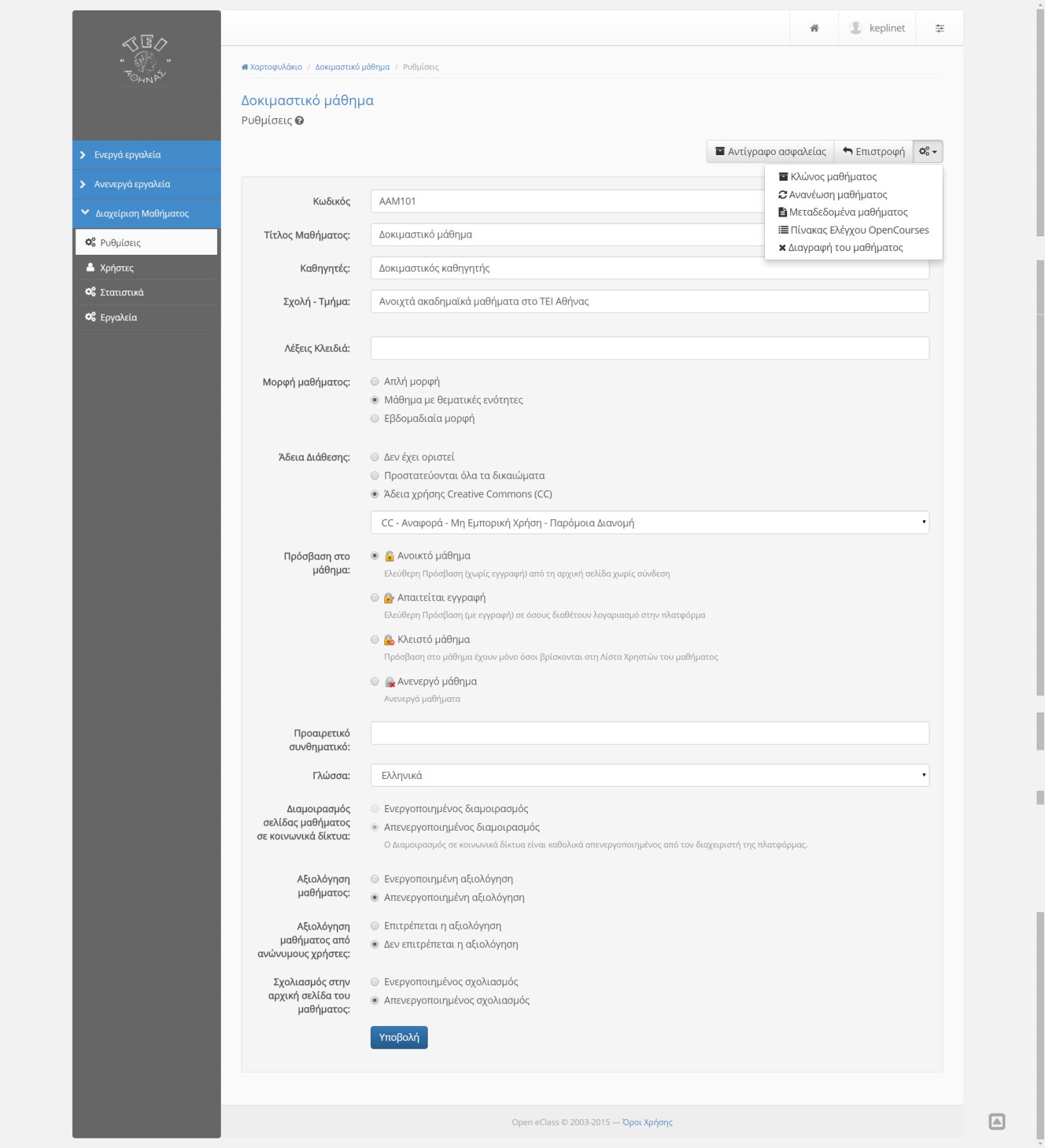 Επιλέγοντας το κουμπί «γρανάζι» μπορούμε να μεταβούμε στα μεταδεδομένα του μαθήματος
Στη σελίδα αυτή μπορούμε να συμπληρώσουμε τις λέξεις-κλειδιά που αφορούν το μάθημα
Υποβολή αλλαγών
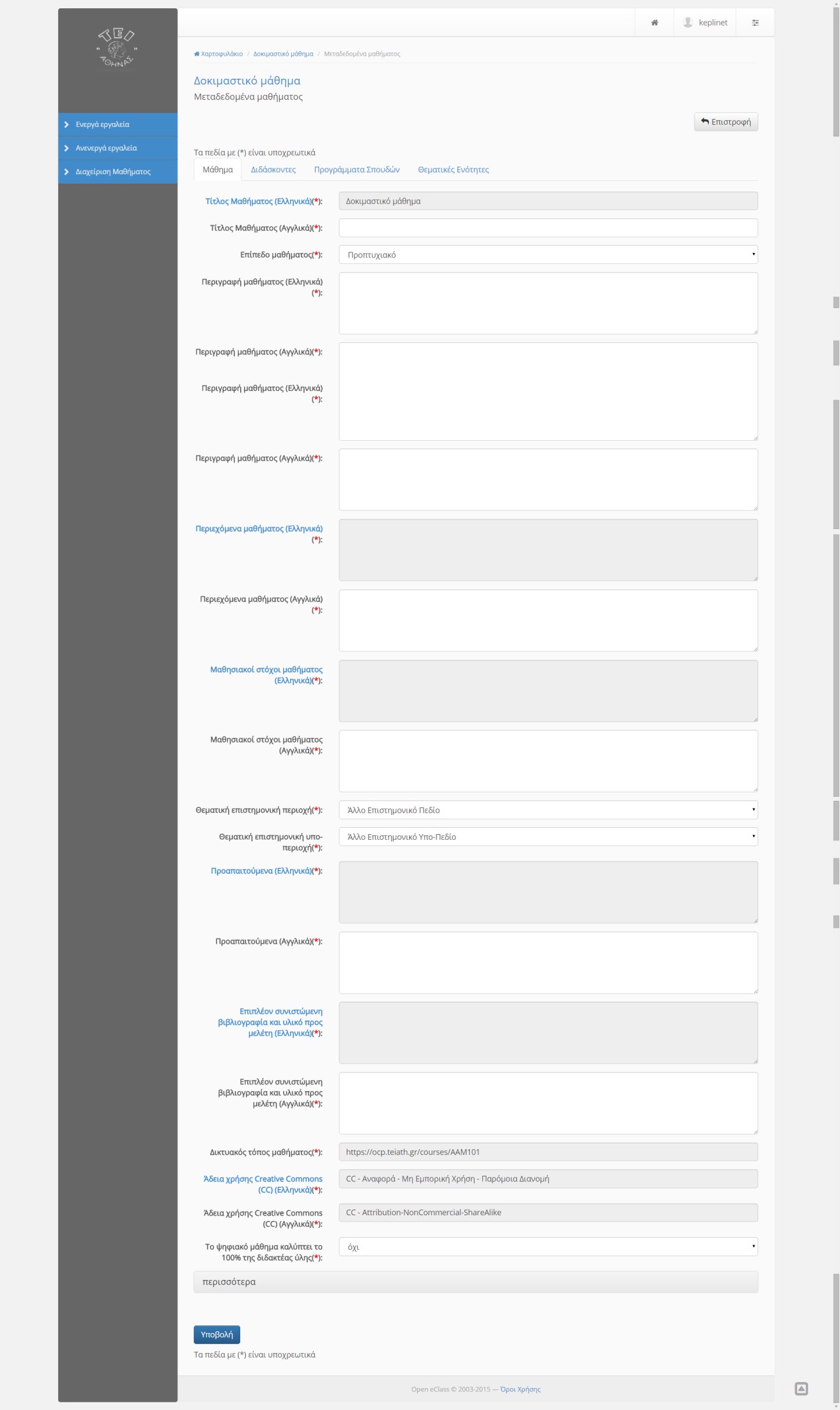 Αν δε θέλουμε να συμπληρώσουμε πληροφορίες στα αγγλικά απλά γράφουμε “not available”
Επίπεδο μαθήματος, προπτυχιακό/ μεταπτυχιακό
Επίπεδο μαθήματος, προπτυχιακό/ μεταπτυχιακό
Μεταδεδομένα - Μάθημα
Επιλογή επιστημονικής/  θεματικής περιοχής
Οι πληροφορίες με «μπλε» χρώμα συμπληρώνονται σε άλλη σελίδα και θα τις προσθέσουμε στη συνέχεια
Επιλογή «Ναι»
Υποβολή αλλαγών
Πληροφορίες μαθήματος
Σε αυτή τη σελίδα συμπληρώνουμε τις πληροφορίες του μαθήματος 
που εμφανίζονται με «μπλε χρώμα» στην προηγούμενη σελίδα.
Απλά επιλέγουμε μια από αυτές και η πλατφόρμα μας οδηγεί στην 
παρακάτω σελίδα.
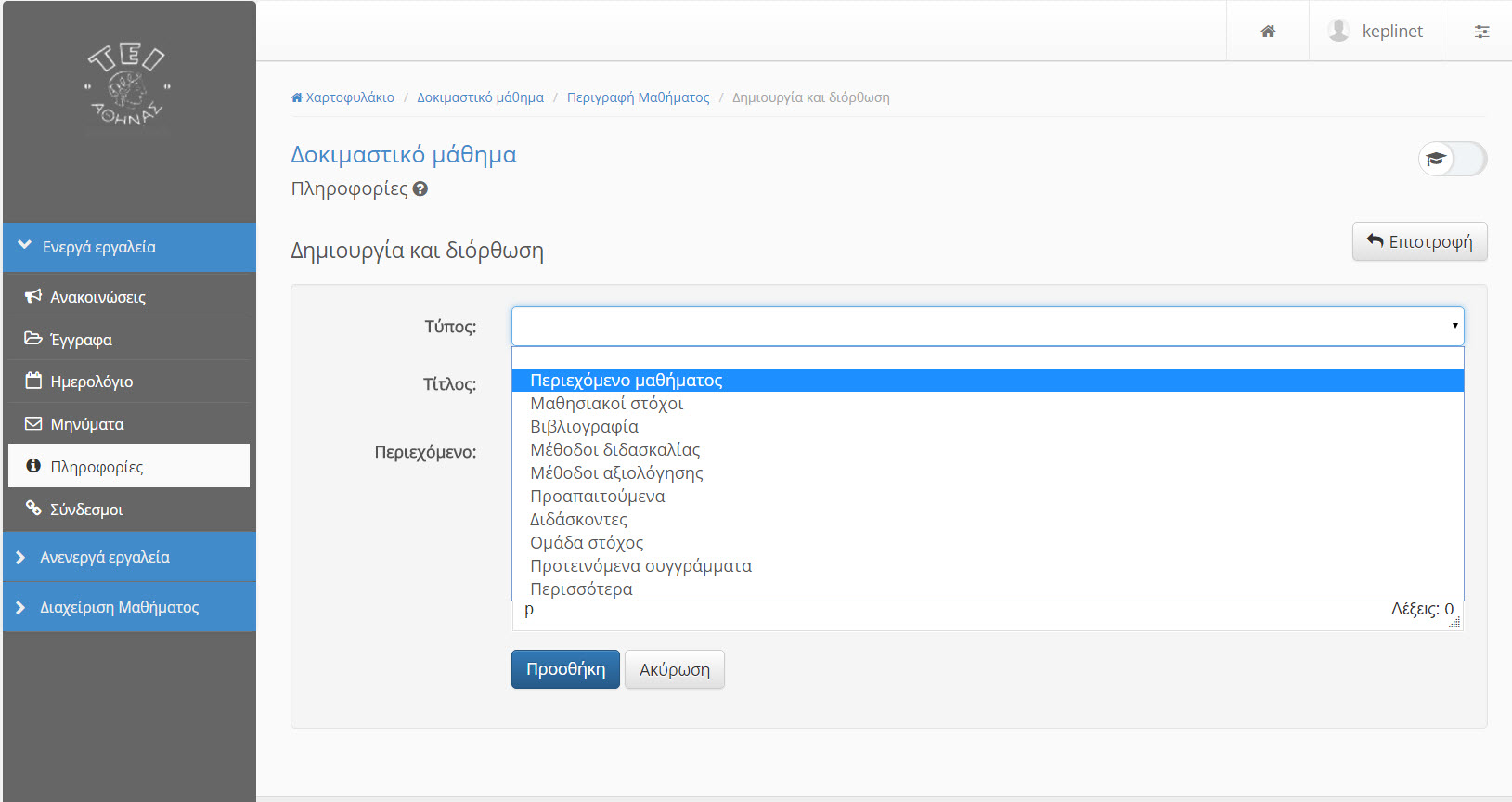 Προσθήκη πληροφορίας
Πληροφορίες μαθήματος
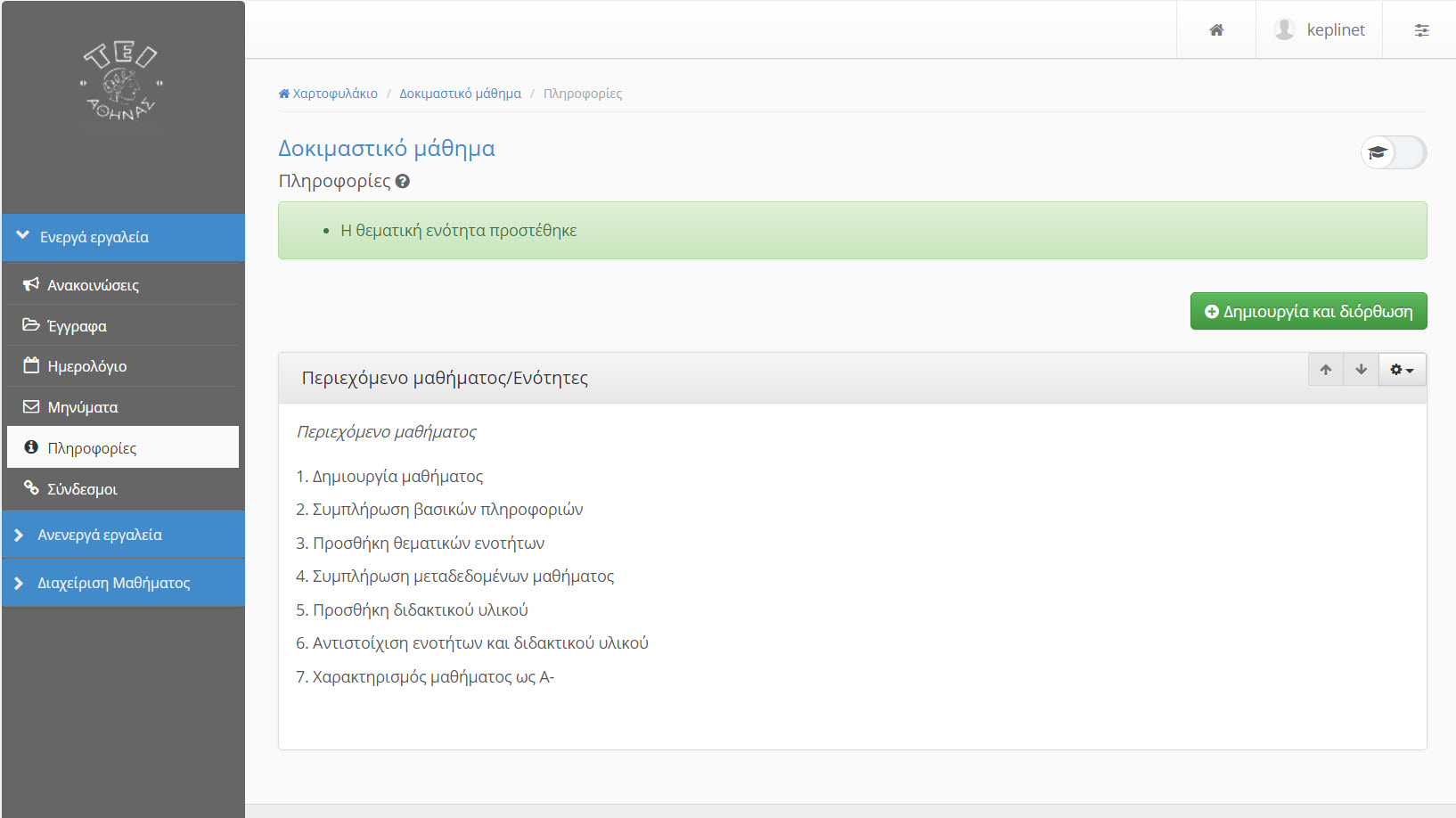 Επιλέγουμε «Δημιουργία και διόρθωση» για να προσθέσουμε και τις υπόλοιπες υποχρεωτικές πληροφορίες ενός ανοιχτού ακαδημαϊκού μαθήματος που είναι:
Μαθησιακοί στόχοι
Βιβλιογραφία
Προαπαιτούμενα
Προτεινόμενα συγγράμματα

Μπορούμε επίσης να συμπληρώσουμε αν θέλουμε και κάποιες από τις προαιρετικές πληροφορίες.
Επιστροφή στα μεταδεδομένα μαθήματος
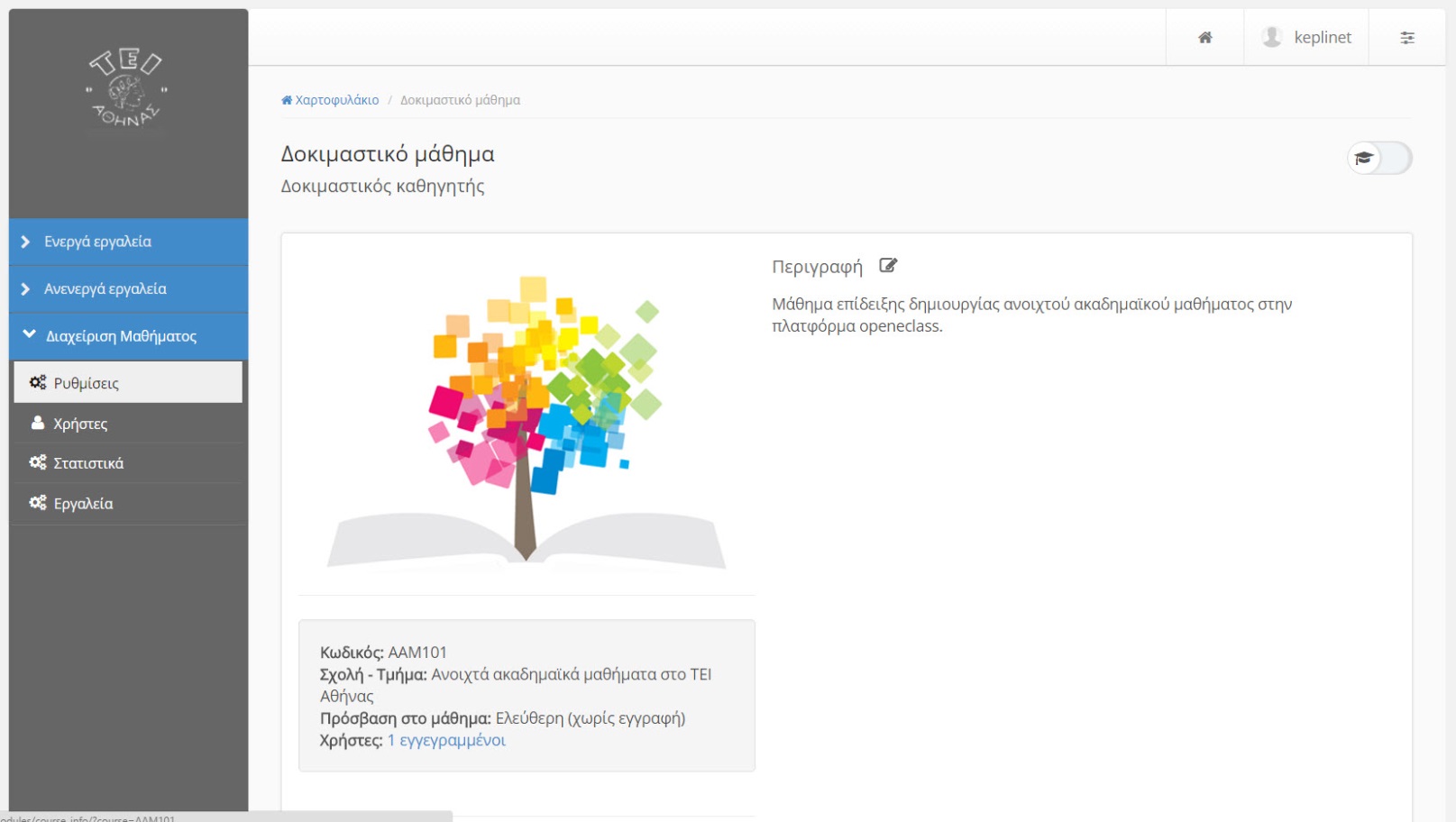 Επιστρέφουμε στα μεταδεδομένα μαθήματος επιλέγοντας Διαχείριση μαθήματος -> Ρυθμίσεις
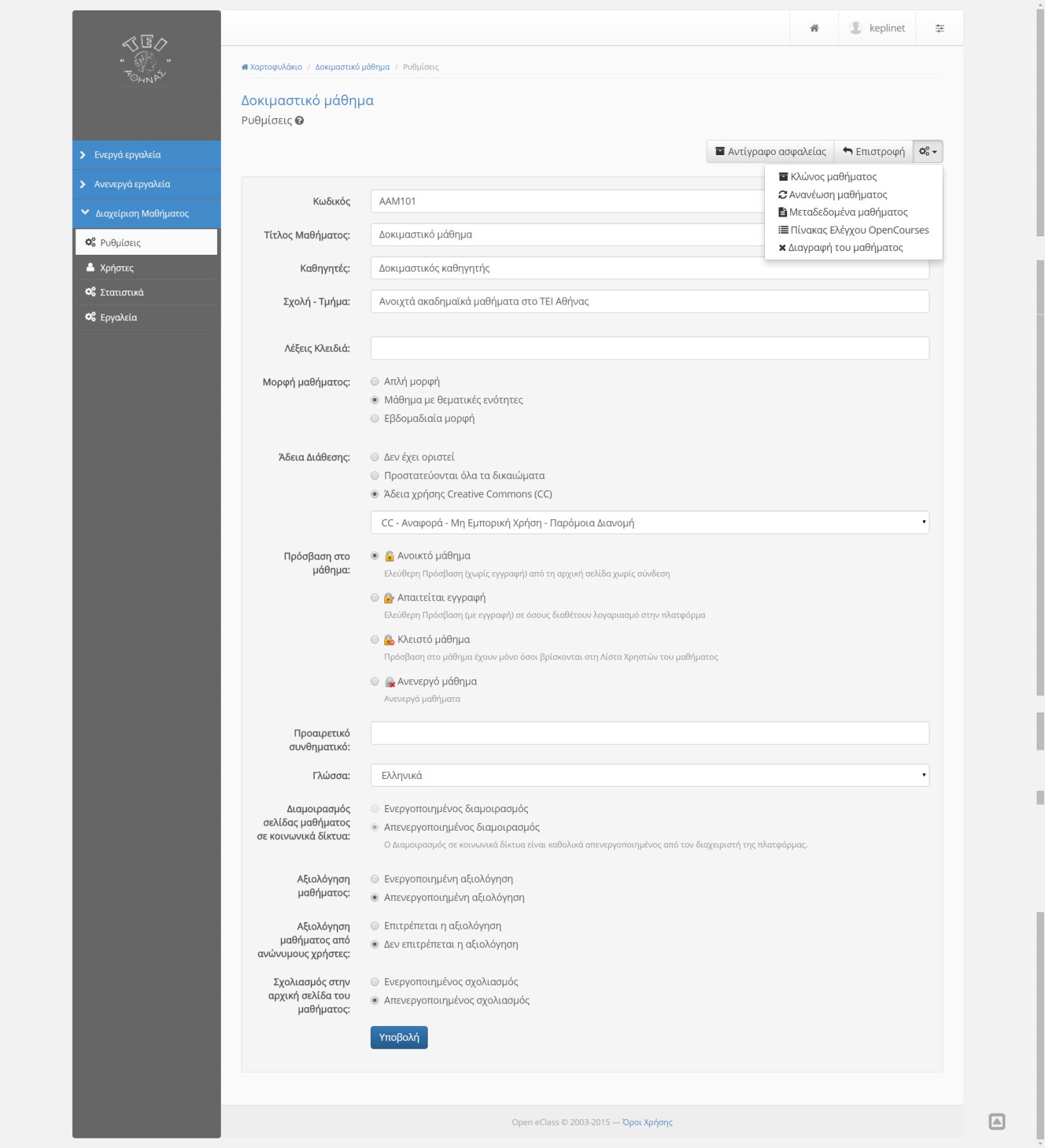 και στη συνέχεια επιλέγουμε το  κουμπί «γρανάζι»
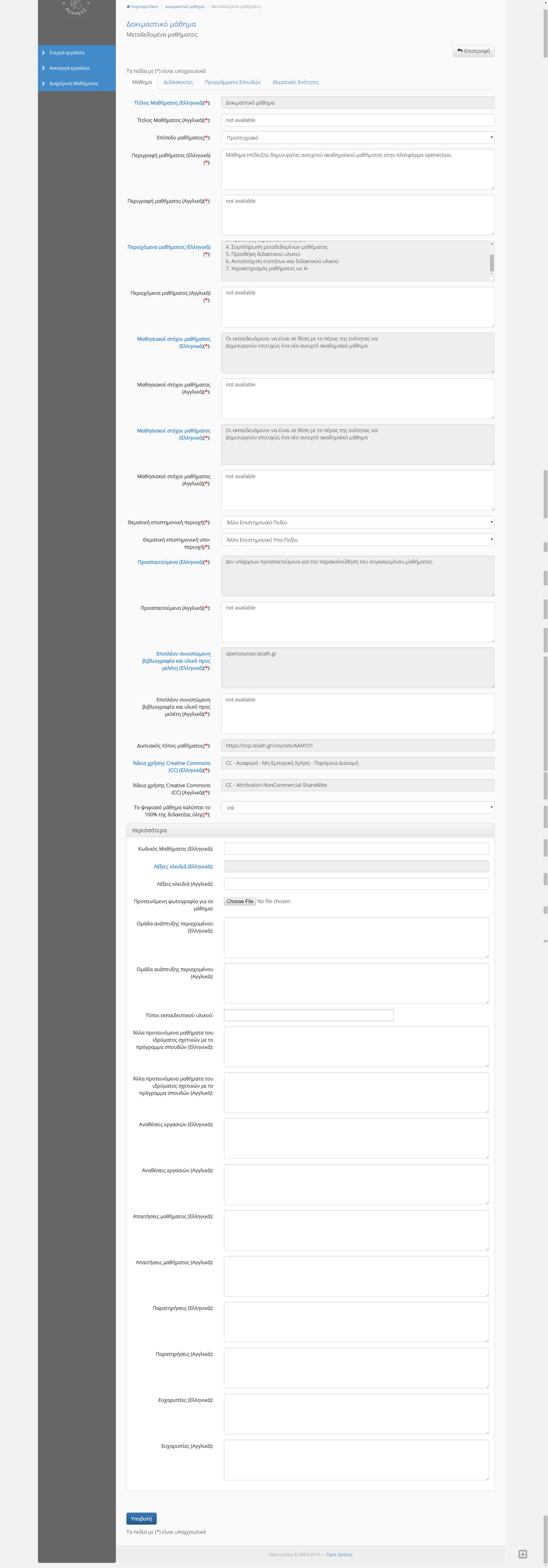 Μεταδεδομένα μαθήματος
Βλέπουμε τη σελίδα των μεταδεδομένων του μαθήματος όπου όλα τα υποχρεωτικά πεδία είναι συμπληρωμένα
Μεταδεδομένα μαθήματος
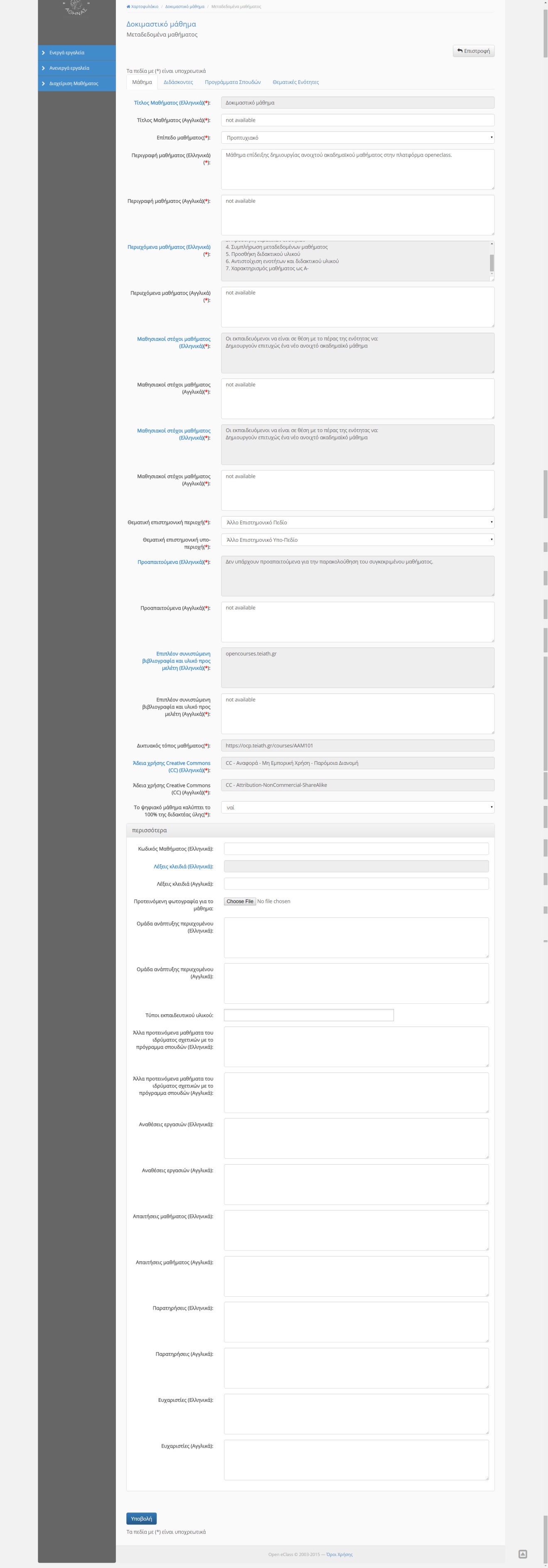 Στην ίδια σελίδα επιλέγοντας «περισσότερα» εμφανίζονται προαιρετικά μεταδεδομένα που μπορούμε αν θέλουμε να συμπληρώσουμε
Μεταδεδομένα μαθήματος«Διδάσκοντες»
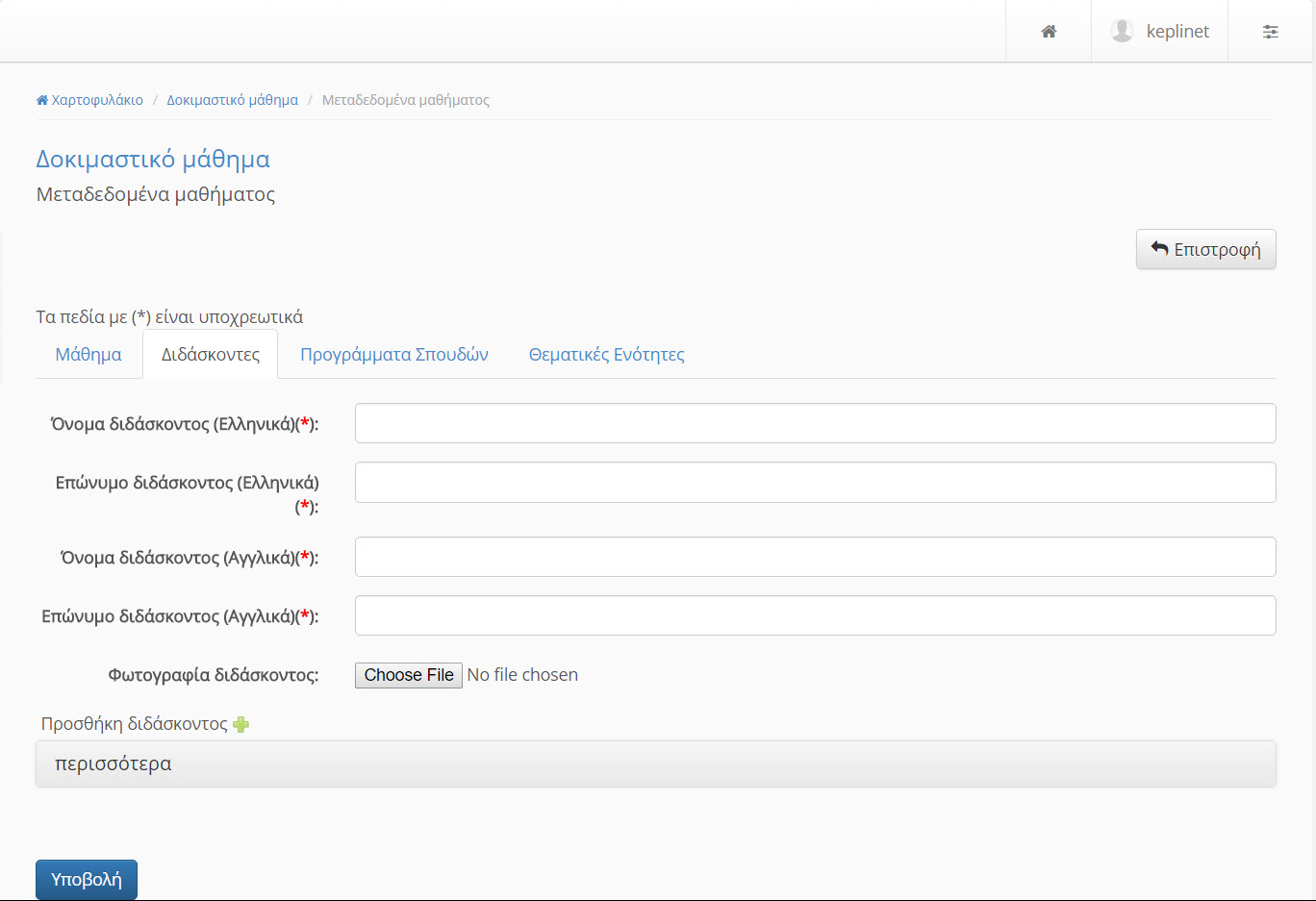 Στη σελίδα αυτή συμπληρώνουμε τις πληροφορίες για τον ή τους διδάσκοντες
Μπορούμε να επισυνάψουμε φωτογραφία και 
να προσθέσουμε περισσότερους διδάσκοντες
Υποβολή αλλαγών
Μεταδεδομένα μαθήματος«Προγράμματα Σπουδών»
Στη σελίδα αυτή συμπληρώνουμε τις πληροφορίες που σχετίζονται με το πρόγραμμα σπουδών. Επιλέγοντας «περισσότερα» συμπληρώνουμε το έτος σπουδών, το εξάμηνο, τον τύπο μαθήματος, τις διδακτικές ώρες  στο εξάμηνο (Χ*13, όπου Χ οι εβδομαδιαίες ώρες διδασκαλίας) και τις διδακτικές μονάδες. Τέλος επιλέγουμε «υποβολή».
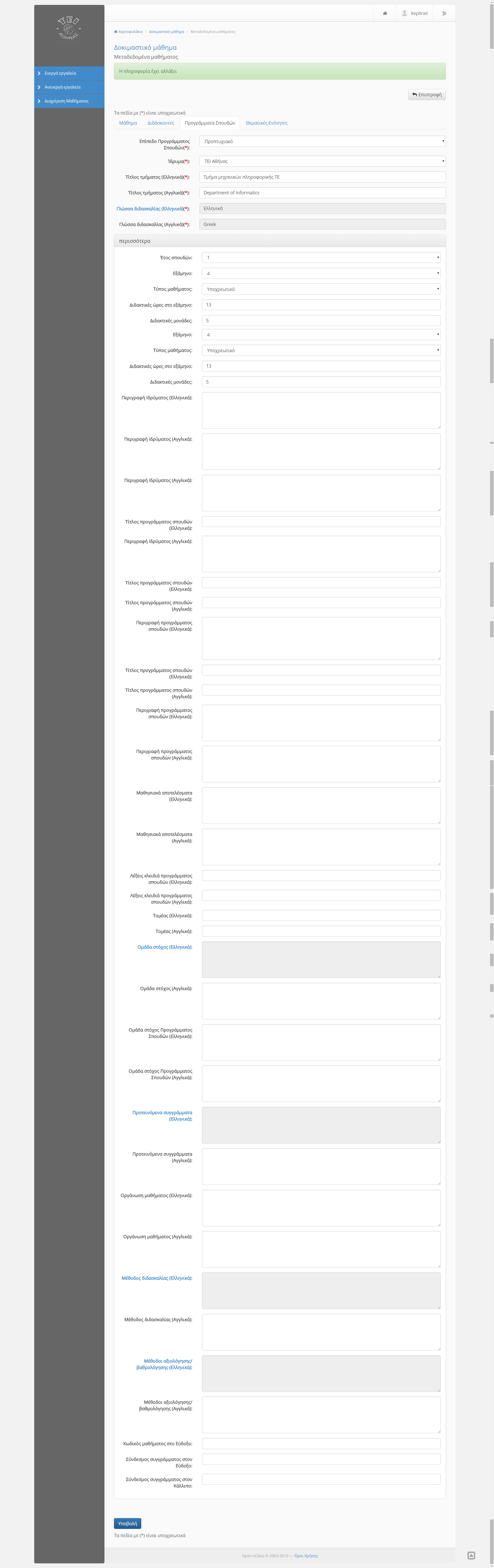 Μεταδεδομένα μαθήματος«Θεματικές Ενότητες»
Στη σελίδα αυτή συμπληρώνουμε τις «λέξεις – κλειδιά ανά ενότητα».
Επαναλαμβάνουμε τη διαδικασία για τον αντίστοιχο αριθμό ενοτήτων που έχουμε δημιουργήσει.
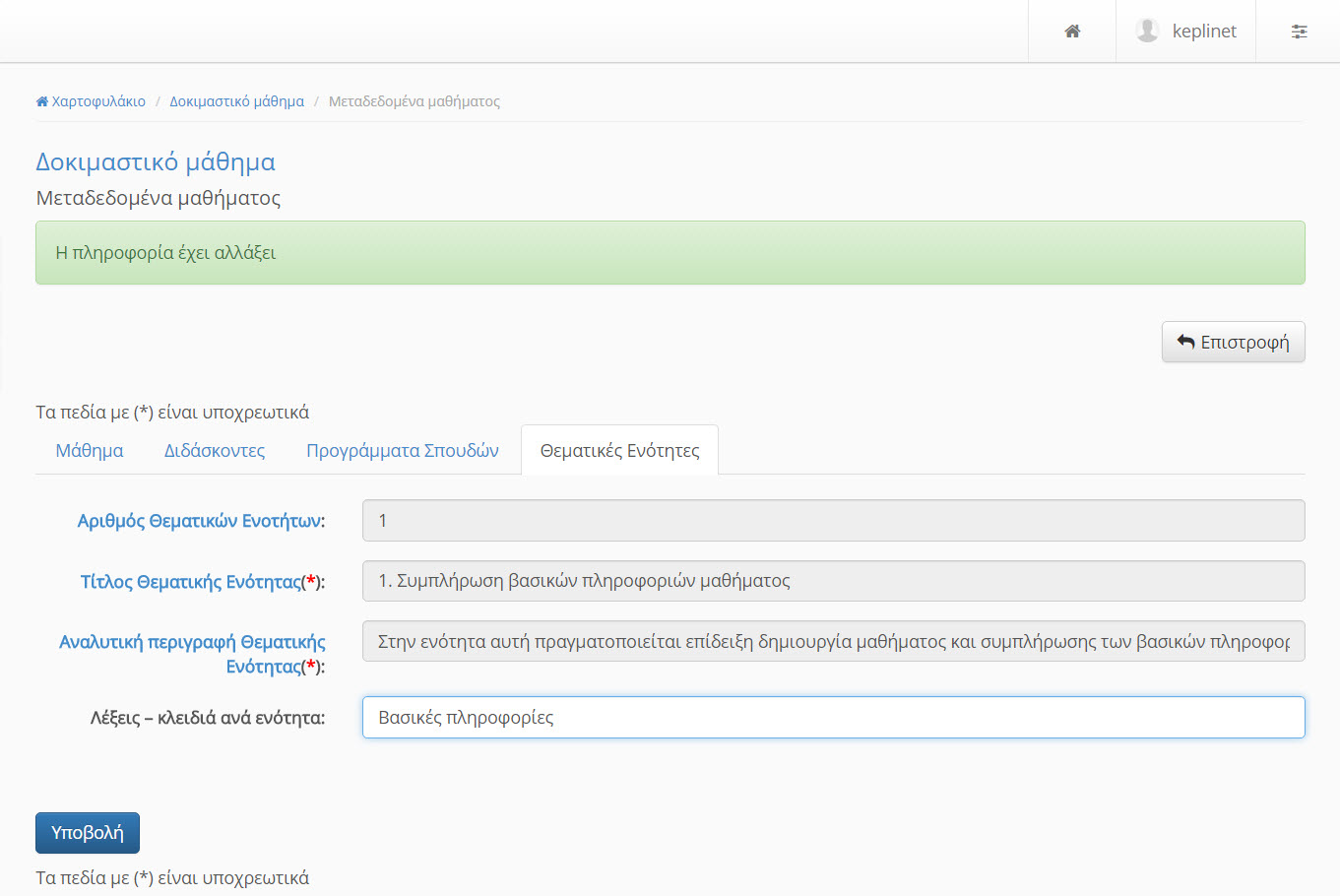 Υποβολή αλλαγών